8 - Distances et médiatrice
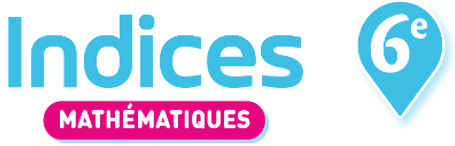 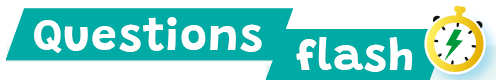 Rappels sur le vocabulaire et les notations
1  Donner la notation mathématique dans chaque cas :
a.  la longueur du segment [RT] ;
b.  la droite qui passe par les points R et T ;
c.  la demi-droite d’origine P et passant par le point U ;
d.  le point T n’appartient pas à la droite (d) ;
e.  le segment d’extrémités les points I et J.
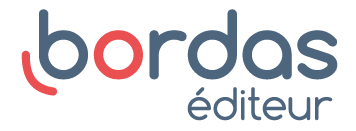 8 - Distances et médiatrice
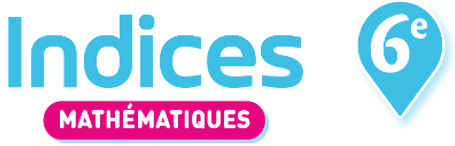 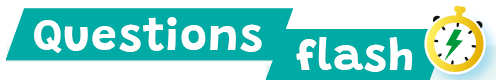 Rappels sur le vocabulaire et les notations
2  On considère la figure ci-dessous.
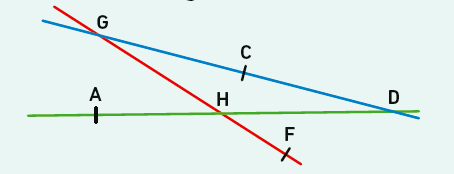 Compléter :
a.  Le point d’intersection des droites (AH) et (GC) est …
b.  Les droites (FH) et (DC) sont sécantes en … .
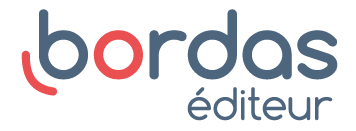